片桐継（カタギリツグ）はいつも怪しい
片桐を知るためのGoogleキーワード
SandCastle日本語版
マルチスレッドやまたのおろち
スレッドプールはキャンセルできない
わんくまハムスター
創世のカタギリオン
一万件と二千件あっても動いてる～♪
→その正体は　S/人/謎の着物着付け師（見習い）/
Windowsサービス、作ってみない？
Agenda
Windowsサービスって何？
Windowsサービス作りに大切なこと
.Netの世界のWindowsサービス
作ってみるWindowsサービス
まとめ
Windowsサービスって何？
Microsoft Windows オペレーティングシステム (OS) で長時間動作し、ユーザーとのやりとり無しで特定機能を実行するものである。WindowsサービスはOSのブート時に起動するよう設定でき、Windows が動作中はずっとバックグラウンドで動作する。あるいは、手動で要求したときに動作するようにも設定できる（By Wikipedia）

→要するに何もしなくてもスイッチいれてOSが立ち上がったら勝手に動いてるプログラム

→PC触っている分には動いているのが見えないので、何やってんのかさっぱり判らないプログラム
どこで判るの？
「管理ツール」の「サービス」をクリックするとでてきます
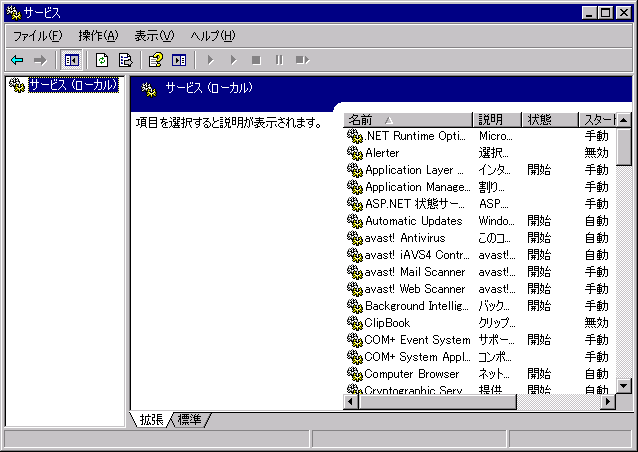 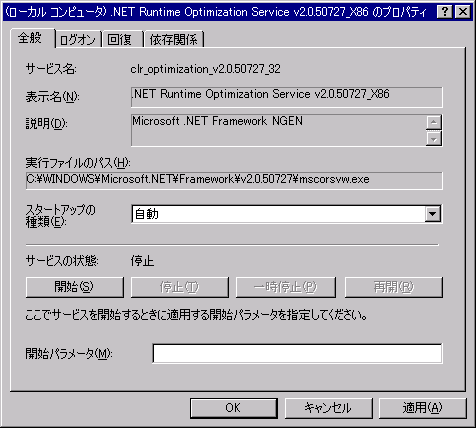 どうやって動かすの？
サービスの開始
サービス画面で開始ボタン
サービスの停止
サービス画面で停止ボタン
他にも、net コマンド（他のPCのサービス用） や sc コマンド（自分のPCのサービス用）なんかでもできる
その正体は？
Exe形式のプログラムアプリケーション
でも、どんなexeでもいいのかというとそうじゃない
コンソール画面が使えない
Formが使えない
プロセス停止すると復旧させる手段がない
PC再起動が一般的
Windowsサービスの動く仕組みを見てみよう
Windowsサービスの動く仕組み
普段、私たちはこっちを操作
こっちでなにやってるかはサッパリ判らない
窓口経由でないと、何も指示できない
サービス
コントロール
アプリケーション
アプリケーション
サービスアプリ
OS
この間には越えられない絶対的な壁がある
Windowsサービスサービス作りに大切なこと
知っておきたいキーワード
イベントログ（イベントビューア）
アプリケーション応答制限時間
イベントログ（イベントビューア）
サービスの動作のログを書き込みます
サービスの開始と停止の情報を自動的に書かせることができます
どの権限で動作しても、サービスプログラムから自由に書き込む事ができる場所です
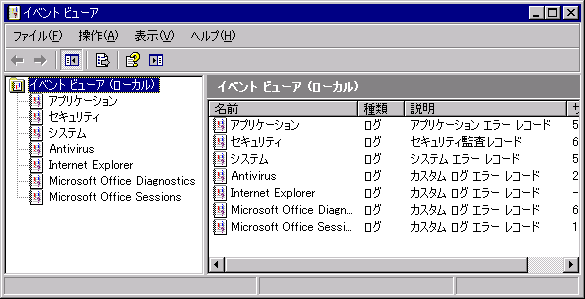 アプリケーション応答制限時間
サービスコントローラからイベント通知されると、、30秒以内にプロセスが応答（イベント処理終了通知）をしなければなりません。
30秒以内に通知に対する応答がないと、サービスは例外と判断、プロセスを強制停止します。
つまり、窓口で顧客から何かを依頼されたら、中の人は30秒以内に窓口に返答をしなくてはなりません。
中の人が窓口にお願いされてから、他の人に「これお願いね」と頼んで、窓口に「お願いしといたよー」と返事するだけでもOK
.NetFrameworkの世界のWindowsサービス
クラス関係図
アプリケーションの登録
ServiceControllerクラス
イベントの通知・監視
サービスアプリケーション
ServiceBaseクラス
ServiceInstallerクラス
クラス間の微妙な力関係
ServiceControllerからServiceBaseへイベント通知できる
ServiceControllerはServiceBaseの動きを監視できる
ServiceBaseからServiceControllerへの通知・監視・制御はできない（推奨されていない）
ServiceInstallerは、サービスをインストールする時にだけ必要なクラス（実行には不要）
.Netで作ったServiceが動くまでに必要な手続き
ビルドしたExeをServiceInstallerがサービスに登録
ServiceControllerクラスからそのアプリケーションを起動
以下、ServiceBaseクラスのお仕事
プロセス開始時にInitializeメソッドが動き、インスタンスを作成
通知イベントに応答するためにMTA（マルチスレッドアパートメント）でプロセスをスタート
開始通知イベントに応答→応答処理完了
ServiceBaseクラスのお仕事は30秒以内
ServiceControllerがサービスのスタートを確認
30秒以内に応答なければ失敗と判断
作ってみるWindowsサービス
ServiceBaseクラスを継承して作ります。
サービスアプリケーション自身を作る場合にはServiceControllerは使いません。
作るときのキーワード
まずはこの二つのメソッドを覚えよう
OnStart
開始ボタンで通知されてくるイベント
できること
モニター用スレッドの起動／待機用スレッドの起動
してはいけないこと
サービスプロセスの停止／プロセスの強制終了／時間のかかるループ処理、同期処理
OnStop
停止ボタンで通知されてくるイベント
できること
子スレッドの停止／サービスプロセスの停止／プロセスの強制終了
してはいけないこと
サービスプロセスの継続
これらのメソッドは必ず30秒以内に終了できるように（ｒｙ
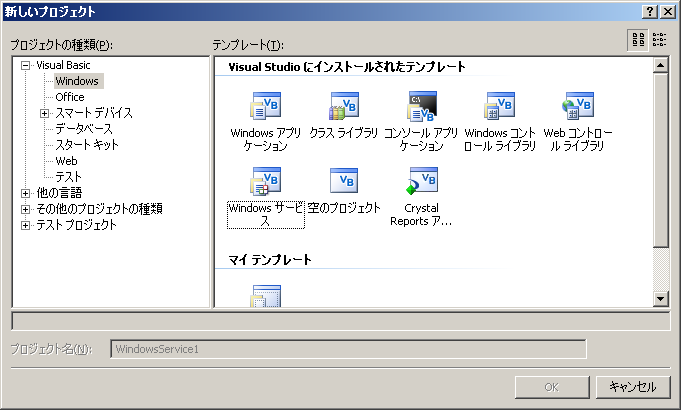 コレを選択
まずは新規プロジェクトを作成
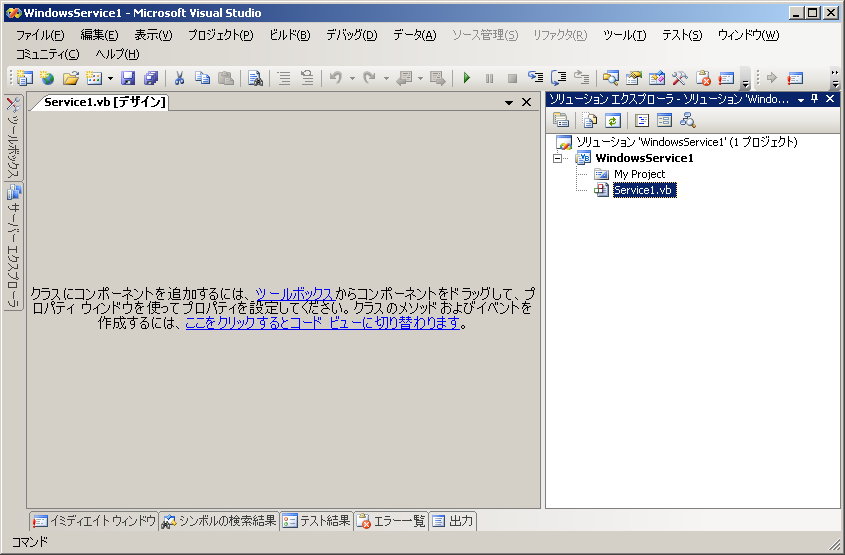 ↑
クリック
こういうのが出来上がる
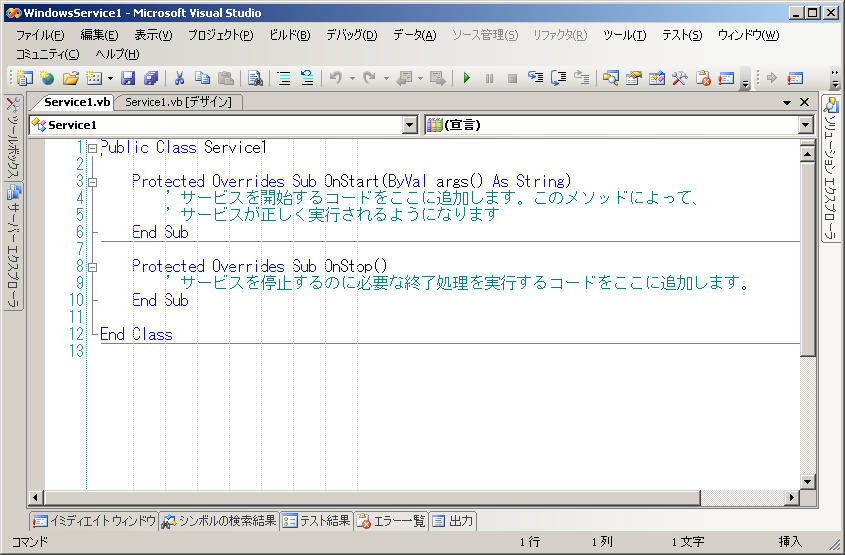 スレッド起動
START
10分ごとに
イベントログに
書込み
通知
END
プロセス
終了
こんなカンジのを作ってみた
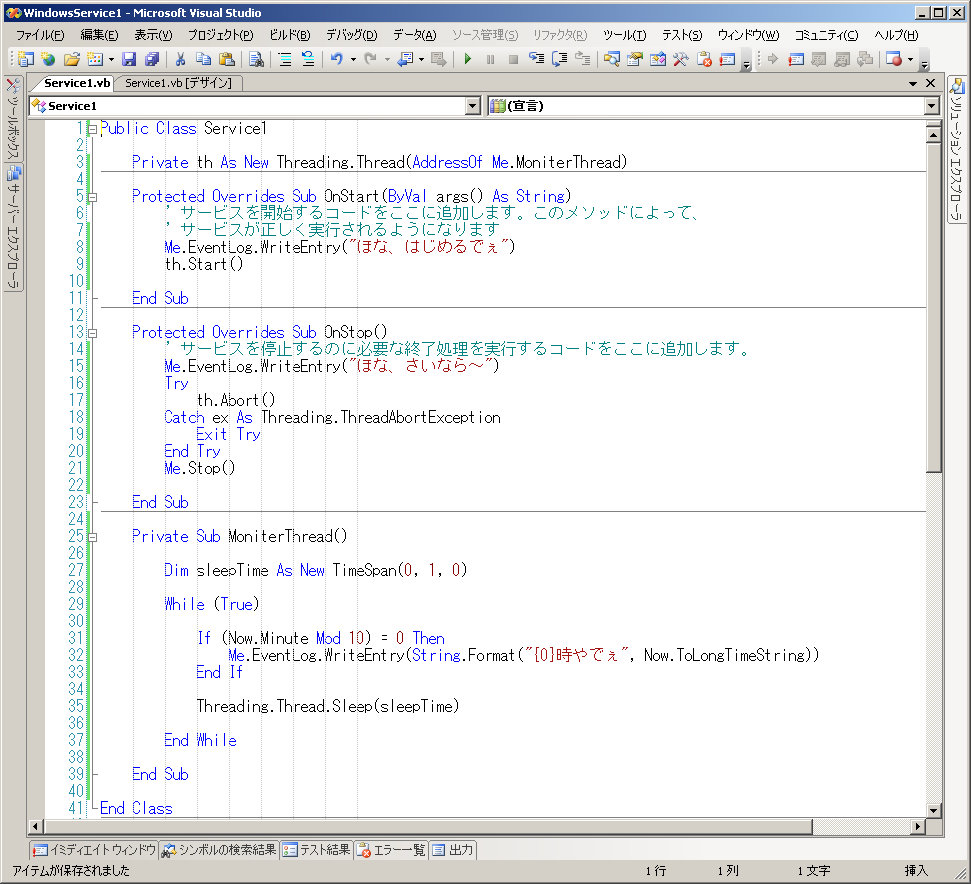 どうやって動かすの？
いつものように動かそうと「▼実行」すると


サービスプログラムは、インストーラーを使ってサービスに登録してからでないとVisualStudio上でデバッグできません
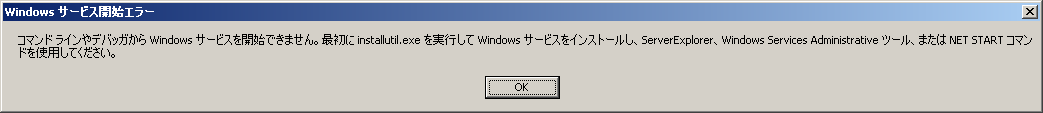 サービスインストーラを設定する
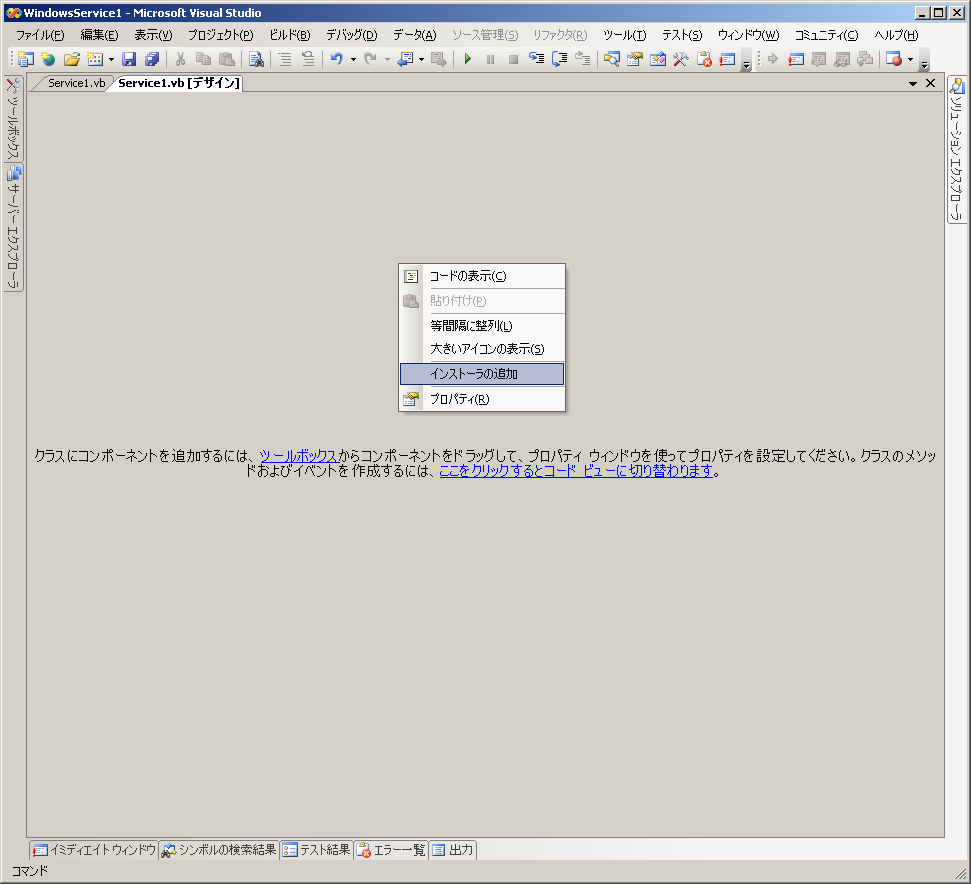 ①右クリック
②プロパティを指定して
サービス設定を追加
③設定できたらビルド
インストールしてみよう
MSIを作ってインストール
セットアッププロジェクトを作ってインストール、楽
インストール情報を変えたいときに面倒
InstallUtil.exeを使ってインストール
実行パス指定が面倒
置換えが楽
SCバッチコマンドでインストール
コマンド文字列が長くて作るのが面倒
置換えが楽
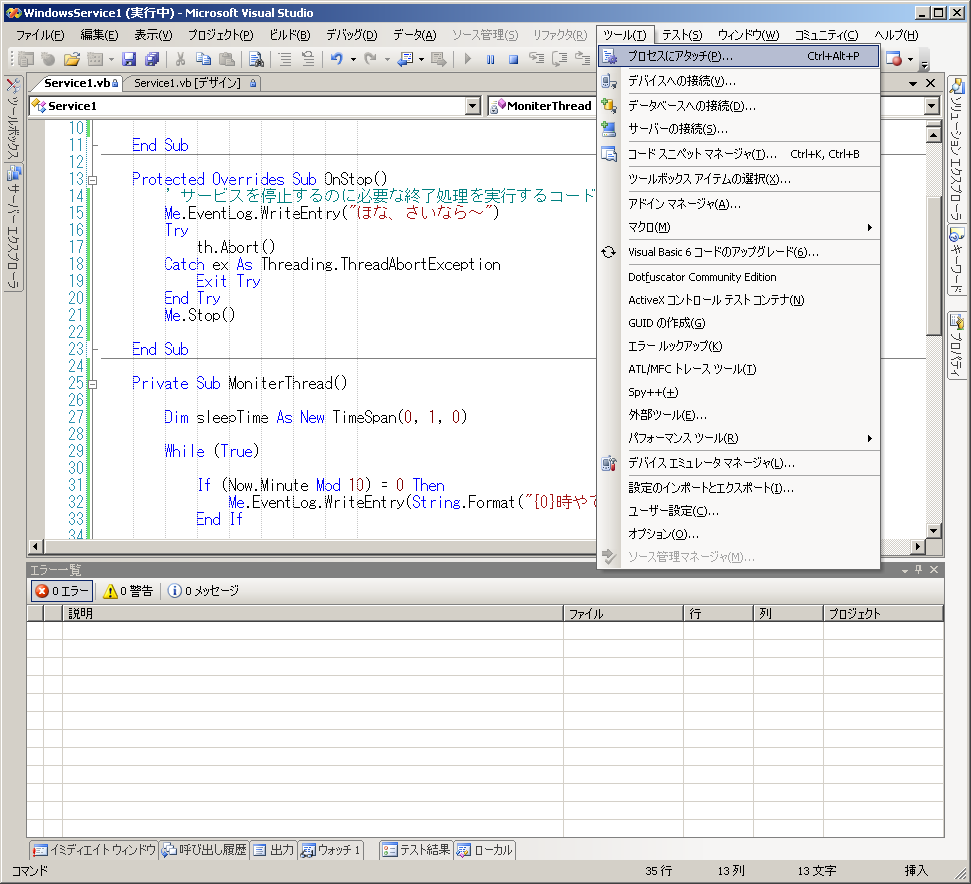 コレを選んで「アタッチ」ボタン
どうやってデバッグするの？
VisualStadioからアタッチしよう
まとめ
.NetFrameworkによって、サービスアプリケーション開発はぐっと楽になった
けれど開発する上で制限、キーワード、クラス関係の理解は必須
使い方や用途は色々とあります。ぜひ、挑戦してみてね！
参考資料
Windows サービス アプリケーション（MSDN）
http://msdn.microsoft.com/ja-jp/library/y817hyb6(VS.80).aspx

Visual C# in a Windows Service application for a setup project create to how
http://support.microsoft.com/kb/816169/ja

VB.net Windowsサービス開発テクニック（CQ出版）
ISBN4-7898-1837-3

Programming Windows Services with Microsoft Visual Basic 2008 (microsoft press)
ISBN13-978-0-7356-2433-7
ISBN10-0-7356-2433-X